Gaming
By Jacob
Brawl star
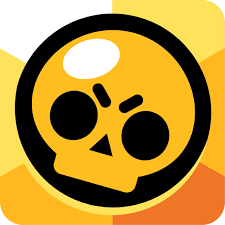 its a mobil game.
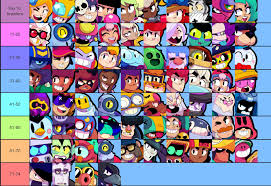 It’s a online game you can play with your friends.
In this game you have different 
Mod and brawler rarity. Its combat.
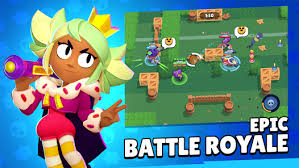